Візія.
Місія. 
Цінності.
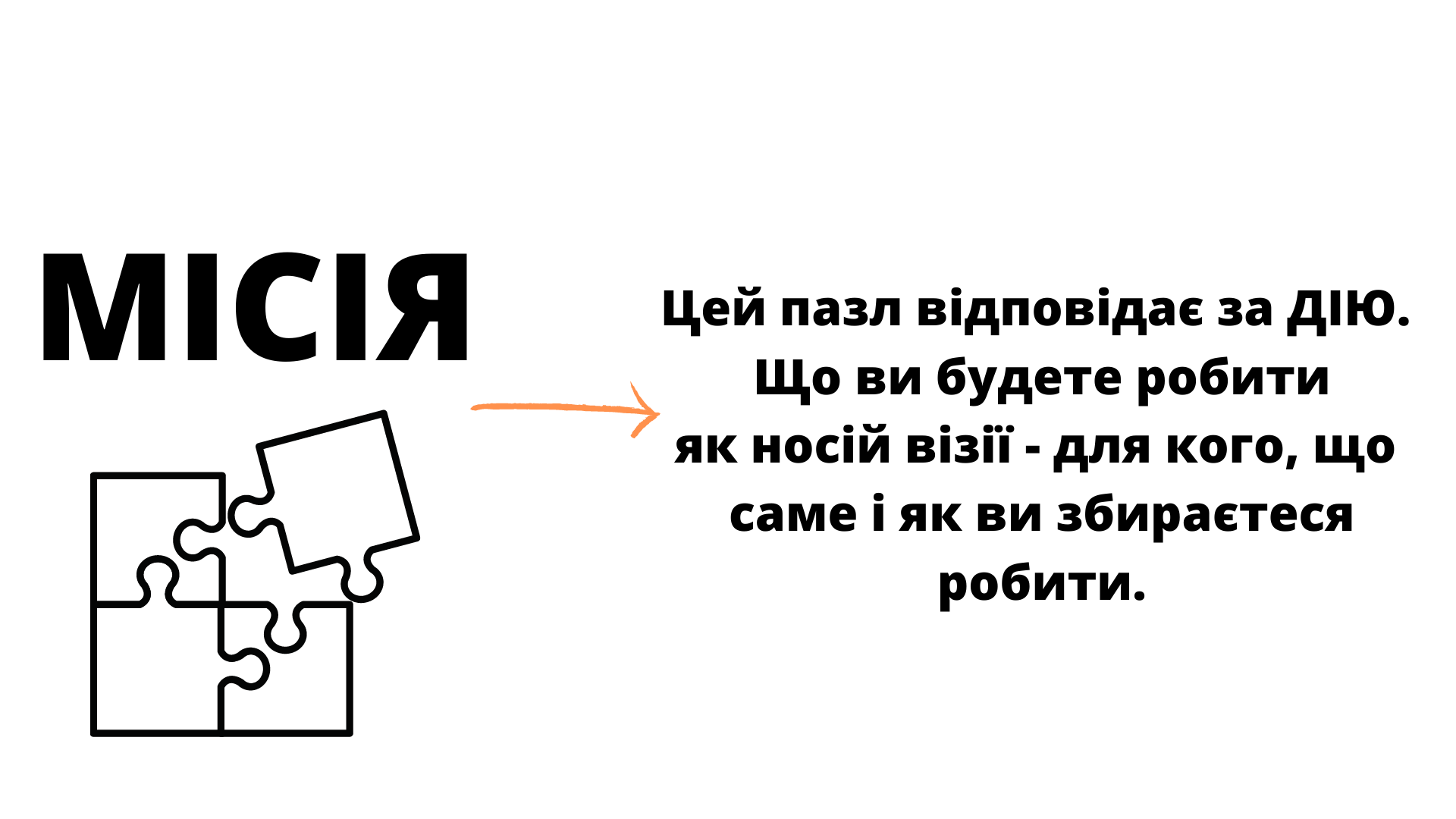 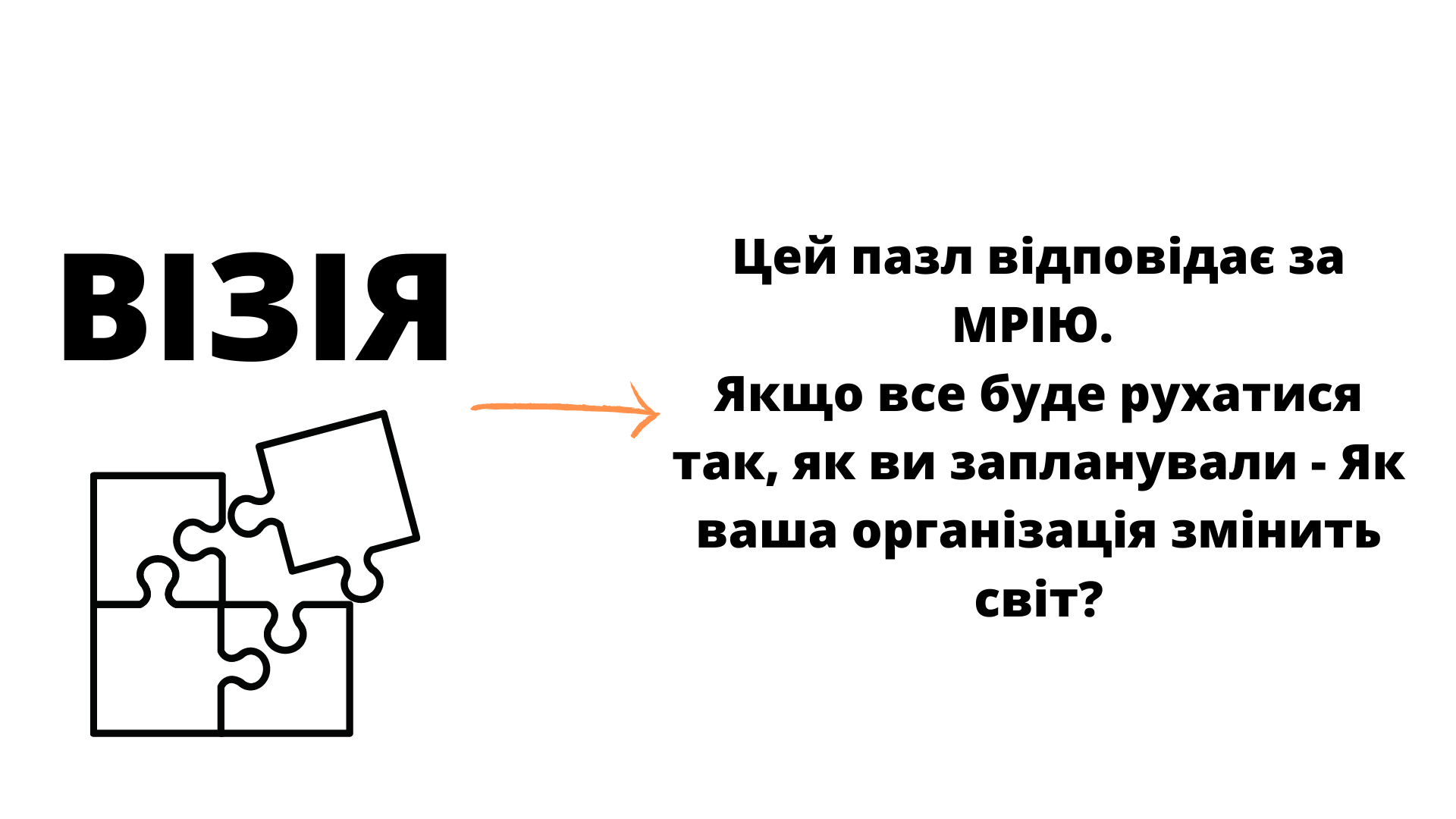 Ваша місія – це те, що ви робите щодня для досягнення вашої візії.
Візія = Колись
Місія = Кожного дня
Візія відображає ідеальне успішне майбутнє, в яке кожен має повірити. 
 Місія – це шлях, який приведе вас до візії.
Візія має бути ВЕЛИКОЮ та ВРАЖАЮЧОЮ
Візія має бути масштабною. Майже неможливою. 
Вона має надихати людей мріяти.
ПРИКЛАДИ
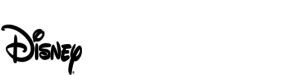 ВІЗІЯ: To make people happy
(Робити людей щасливими)
ПРИКЛАДИ
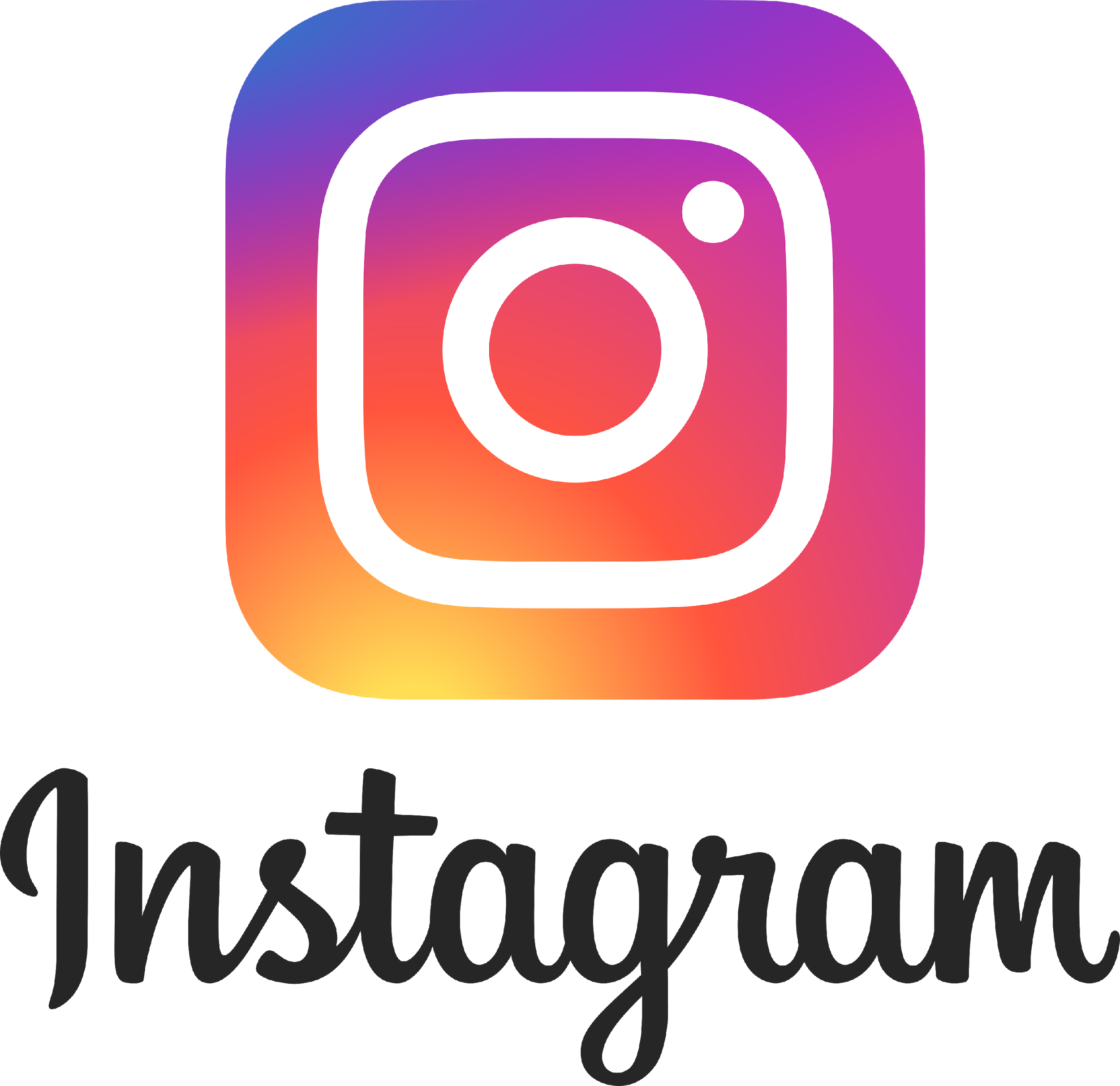 ВІЗІЯ: Capture and Share the World’s Moments(Ловити та ділитися моментами, що відбуваються в світі)
МІСІЯ відповідає на питаня:
ЩО ви робите?   ХТО має від цього вигоду?  ЯК ви це робите?
Що ви можете і що ви будете робити сьогодні і кожного дня,
щоб втілити вашу візію в життя?
ПРИКЛАДИ
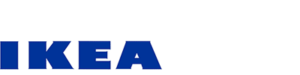 Візія: Покращити повсякденне життя для багатьох людей..
Mission. Покращити повсякденне життя для багатьох людей. Наша бізнес-ідея доповнює нашу візію пропонуючи широкий асортимент гарних, функціональних товарів для дому за настільки низькими цінами, щоб максимальна кількість людей могла собі це дозволити.
ПРИКЛАДИ
ВІЗІЯ
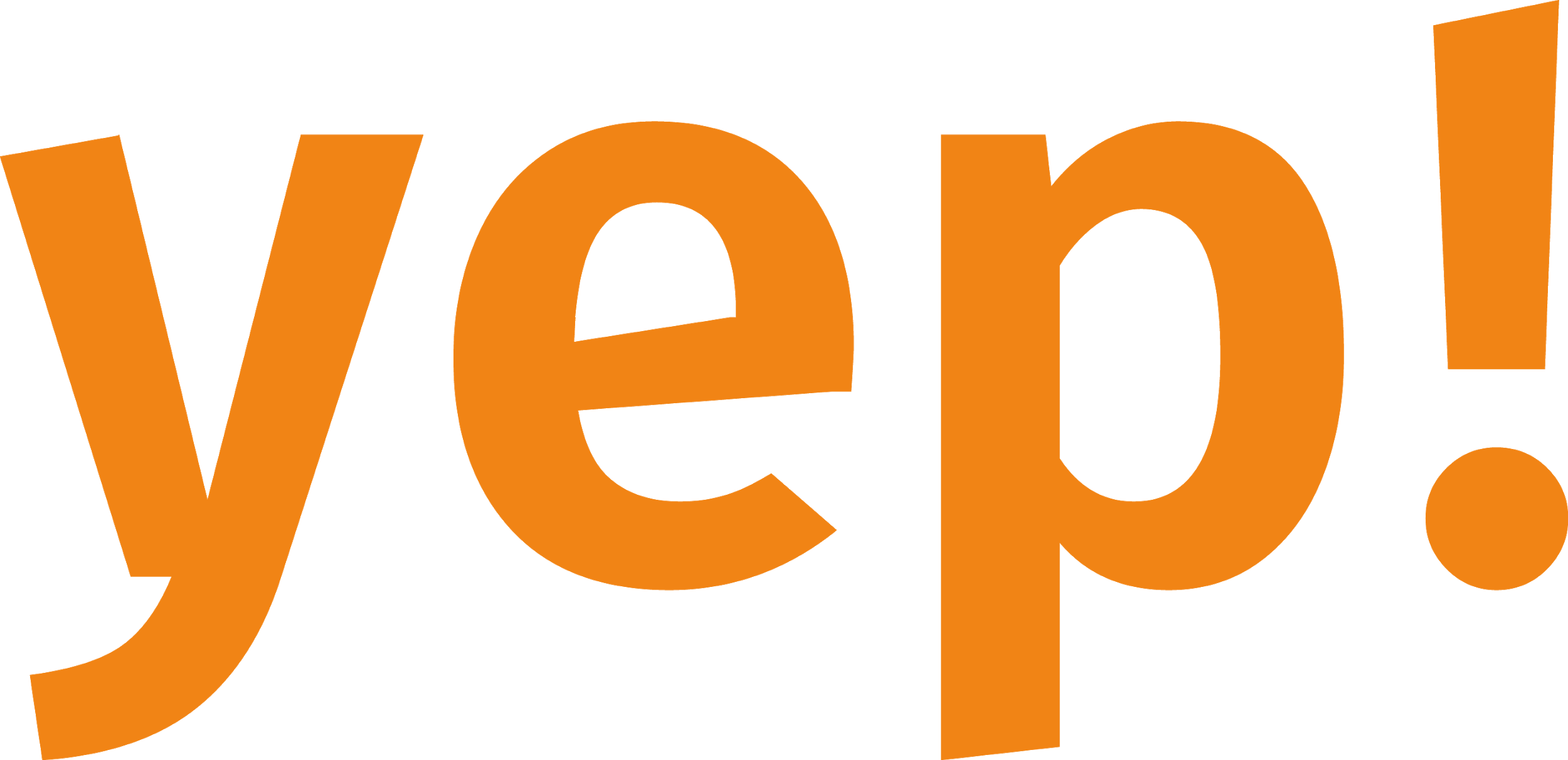 YEP це глобальна мережа, яка створює безліч можливостей для розвитку молоді і допомагає кожній молодій людині знайти свій шлях, стати щасливішим і зробити величезний внесок у розвиток своєї країни та суспільства.
ПРИКЛАДИ
МІСІЯ
Ми створюємо екосистему молодіжного підприємництва в Східній Європі, яка надає можливості молоді для персонального та професійного розвитку через підприємництво.
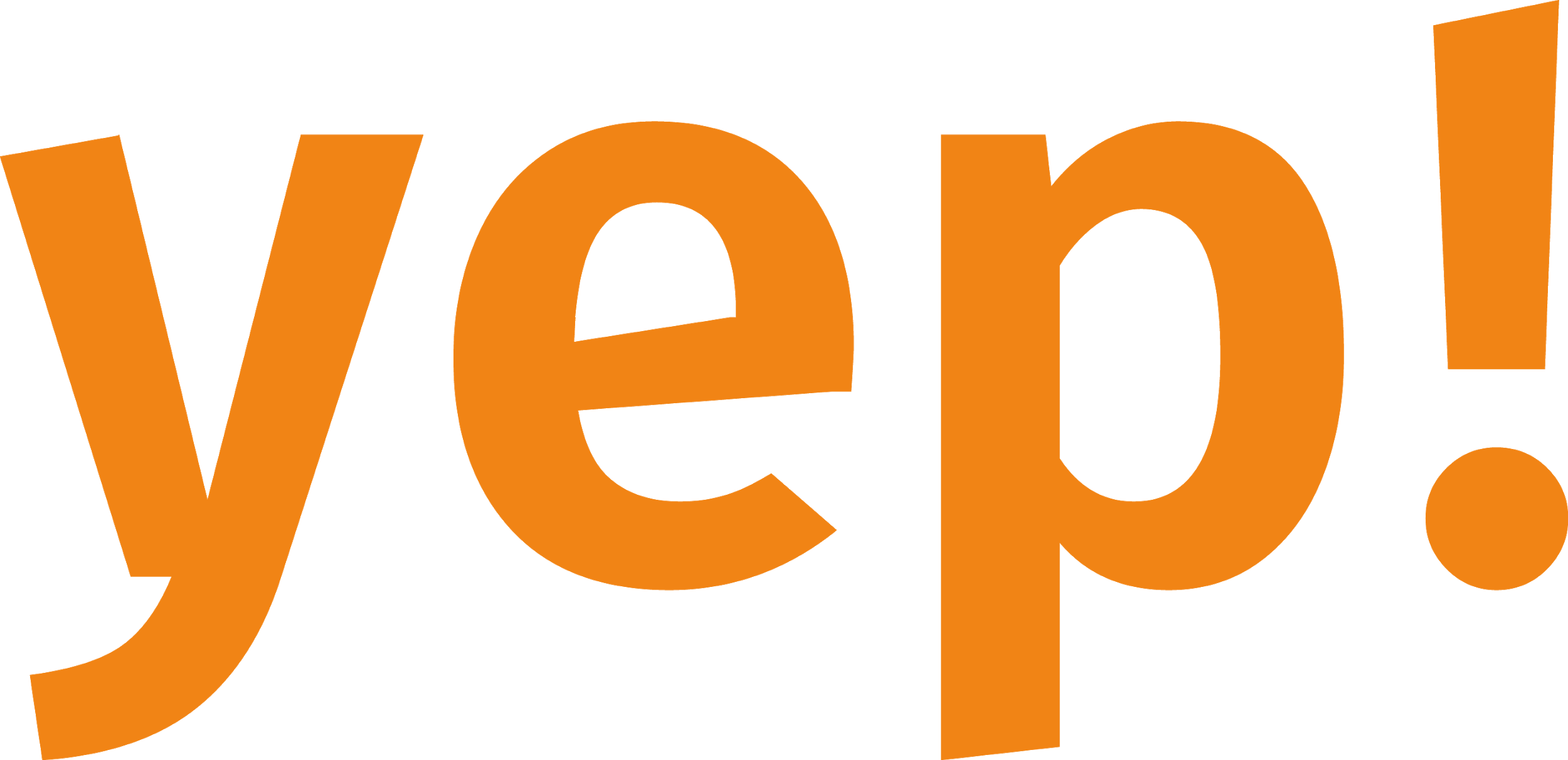 Ми реалізуємо свою місію через розвиток мережі підприємницьких клубів в університетах, інкубаційні та акселераційні програми. Ми будуємо ефективні зв’язки та партнерства зі стейкхолдерами та екосистемами зі всього світу, а також формуємо ком’юніті менторів та експертів, щоб створювати більше можливостей для молодих підприємців.
ЦІННОСТІ
це основа, на якій будуються
 всі наші дії, судження та особистість
Цінності - це не завжди про мораль та етику, а про ті речі, які дійсно роблять тебе живим і пристрасно відданим справі, якою ти займаєшся. Для когось – це служіння іншим, для когось – креативність чи робота в команді, а для когось – випробовування та пригоди.
Цінності впливають на ряд стратегічних речей: як ви працюєте, як ви вкладаєтесь в роботу, як ви взаємодієте з клієнтами, постачальниками та інвесторами.
ПРИКЛАДИ ЦІННОСТЕЙ
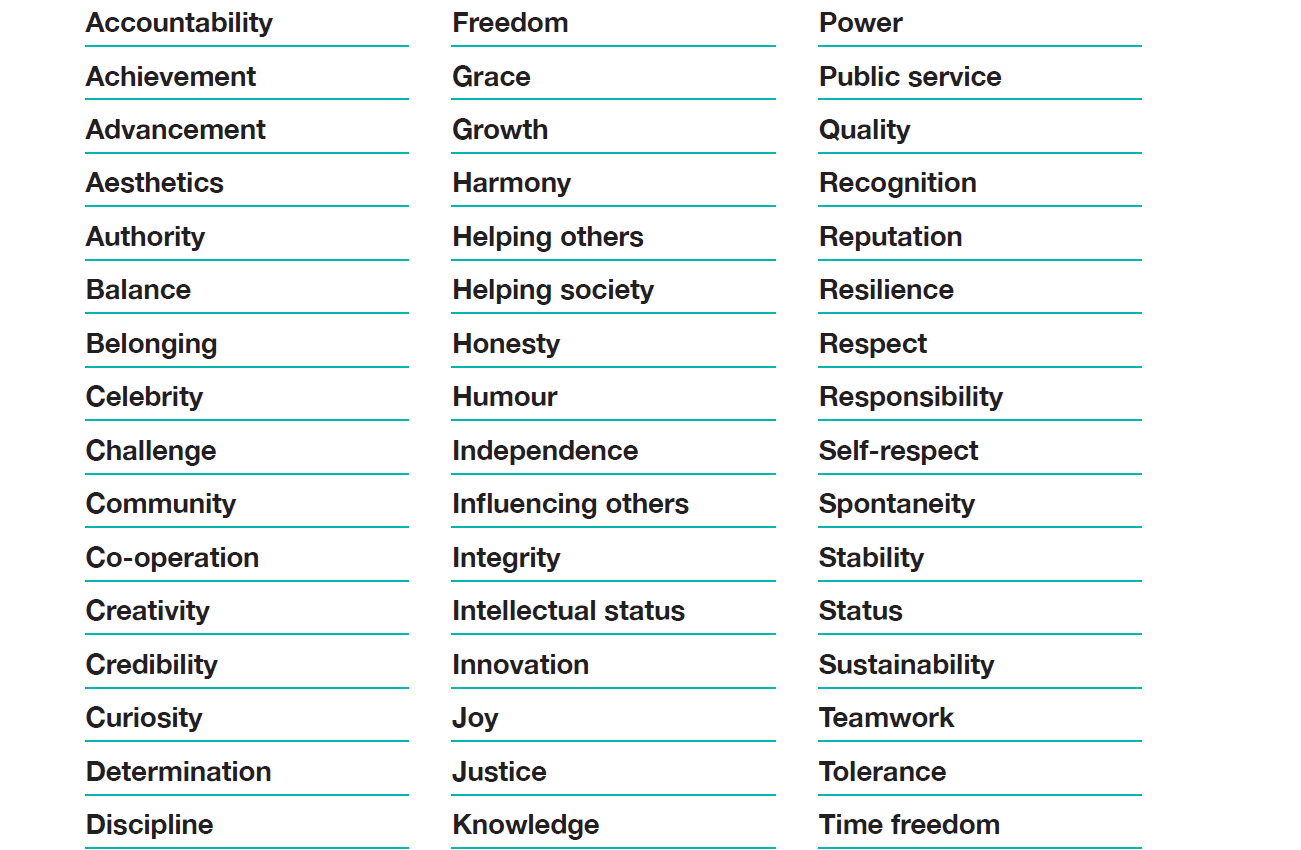